tangent galvanometer
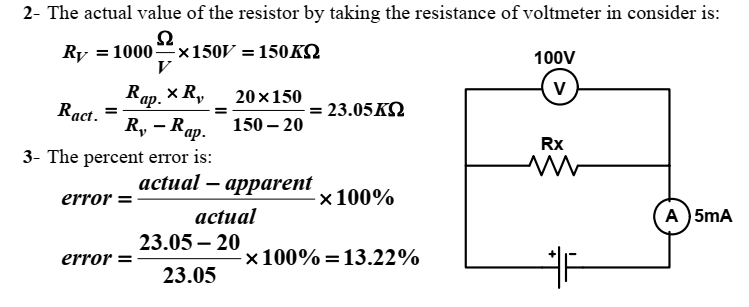 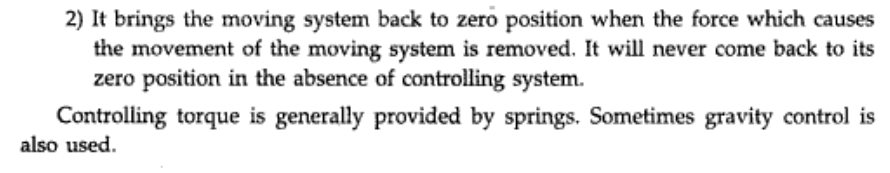 bridge